Liturgie de l’Accueil -> Chant d’entrée
Nous voulons l’approcher, 
	Nous voulons le toucher
	Il nous a pardonnés et libérés.
	Jésus-Christ a parlé, pour nous a prononcé :
	«Ta Foi t’a sauvé »  

Nous sommes des milliers 
En Ton nom rassemblés     
Woh Oh Oh !
Ici pour Te prier    
Venus Te célébrer    
Woh Oh Oh !
Liturgie de l’Accueil -> Chant d’entrée
2. Accueillons cette force qui est sortie de Lui
Que pour nous se révèle, Son Saint-Esprit 
Nul ne sait d’où il vient, nul ne sait où il va 
J’attends dans la Foi 

Nous sommes des milliers 
En Ton nom rassemblés     
Woh Oh Oh !
Ici pour Te prier    
Venus Te célébrer    
Woh Oh Oh !
Liturgie de l’Accueil -> Chant d’entrée
3. Tu es la voix du Père venue se révéler
Tu es la vraie lumière venue briller
Nous serons des millions et nous proclamerons
L’Amour de Ton nom!

Nous sommes des milliers 
En Ton nom rassemblés     
Woh Oh Oh !
Ici pour Te prier    
Venus Te célébrer    
Woh Oh Oh !
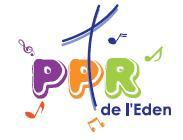